The staff at SGCC misses you and can’t wait to be back in the classrooms learning, sharing, laughing and growing with you all.
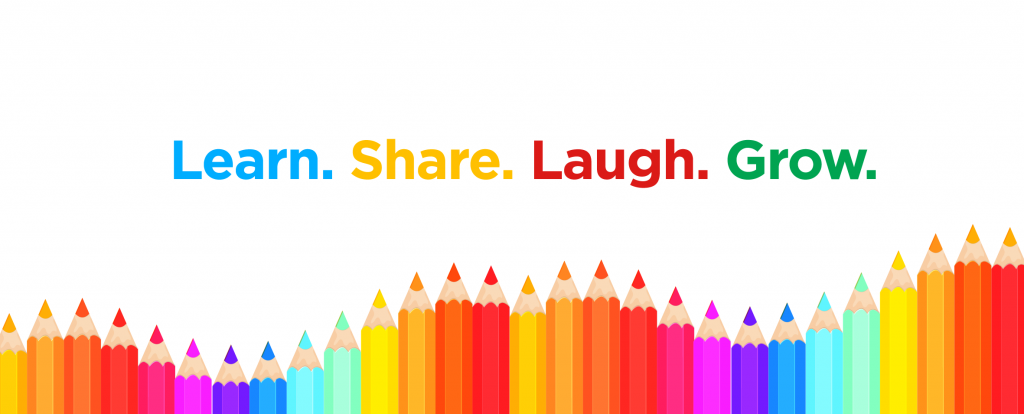 Reminiscing on the days spent together!In the meantime, we hope you are all staying safe, healthy and happy during this time.
“We are all in this together” 
&
“This too shall pass”
St. Clement
St. Gregory
St. Margaret Mary
Sensory & Creative Experiences:
For Valentines Day, the Junior class made cake pops step by step. They also enjoyed playing in the water bin which has various measuring and scooping tools to promote fine motor and exploration skills. This connects to the foundation of BELONGING because the children contributed to the process of baking and connected to one another by speaking about the next steps on how to make the cake pop. 

The children enjoyed OUTDOOR PLAY! During a snowfall the children played outside building snowmen and forts and sliding down a snow slide. When there is no snow on the ground the children played tag, and included Ms. Rina by trying to tag her. The foundation this promotes is ENGAGEMENT, as the children explore the outdoors through their body and mind. By exploration, play and inquiry the children are able to see how they can manipulate the snow into building different structures. 

During our Valentine Day celebrations the children engaged with one another in a baking activity.  This enabled a sensory interaction where the children took turns in mixing the melting marshmallows with rice krispie cereal. Once the cereal was laid out the children used their cookie cutters to press out different shapes. The children were excited about their end result as this experience explored the CREATIVITY through baking and being actively involved with one another.